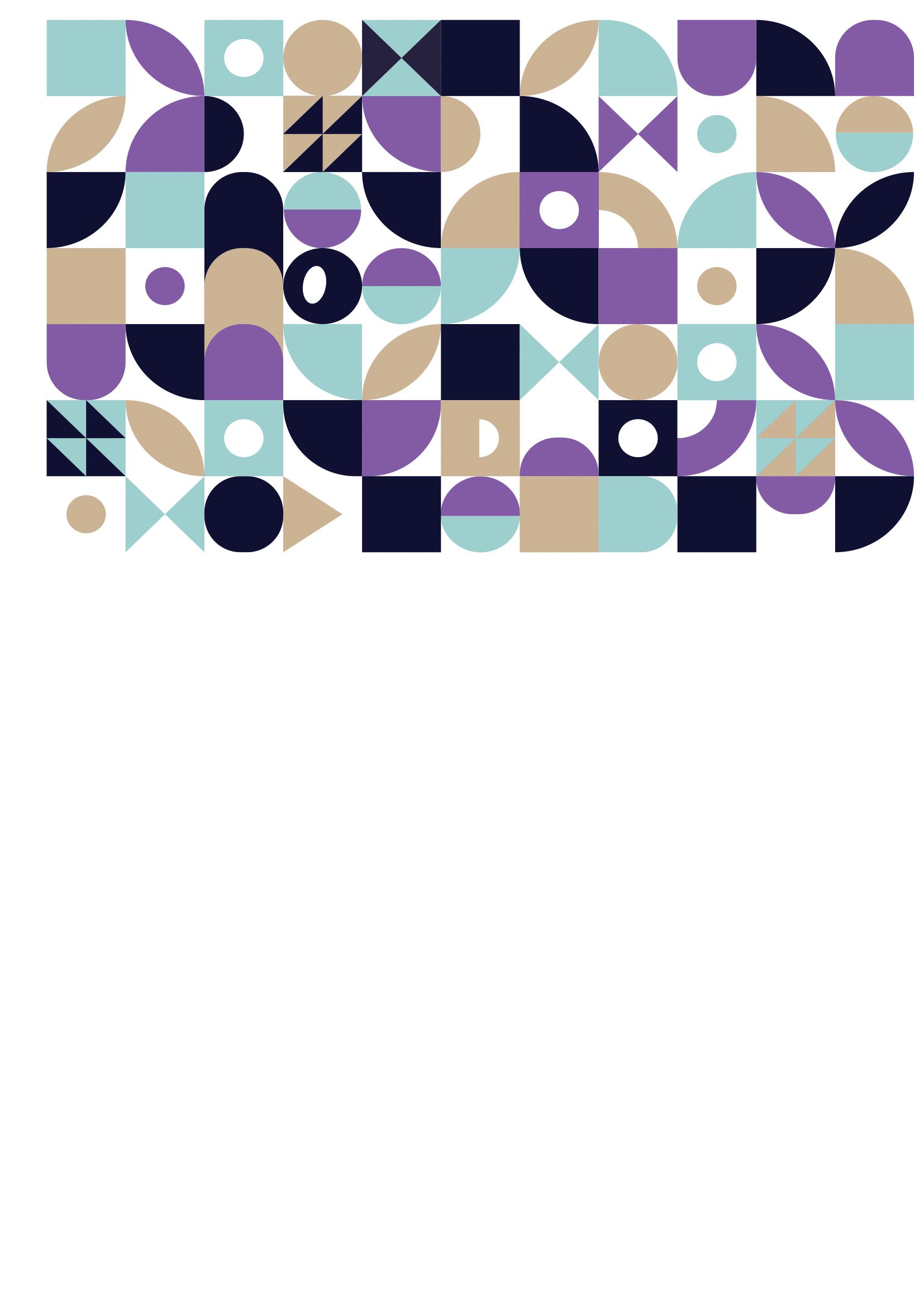 YOUR TEXT
YOUR TEXT
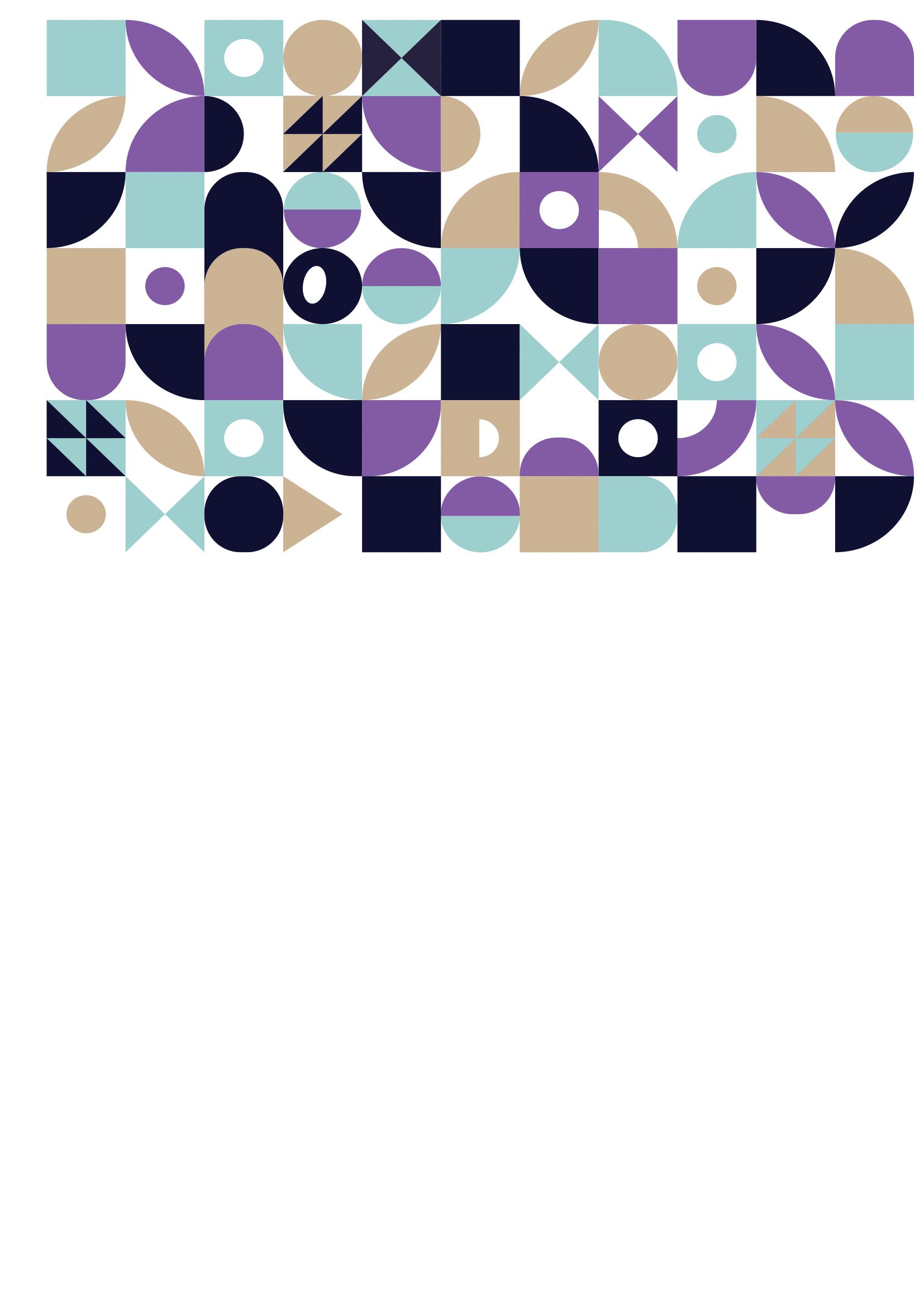 YOUR TEXT
YOUR TEXT
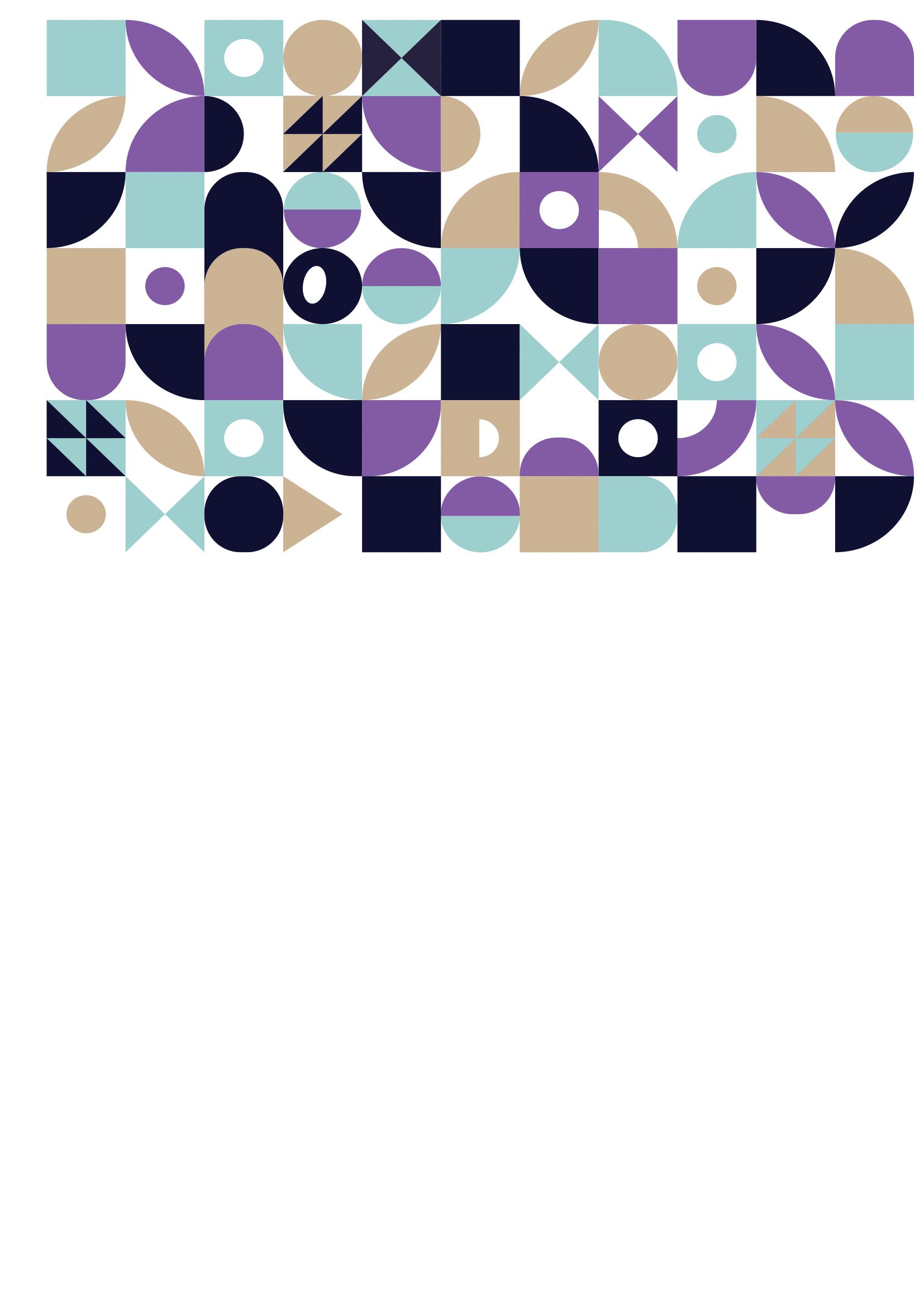 YOUR TEXT
YOUR TEXT
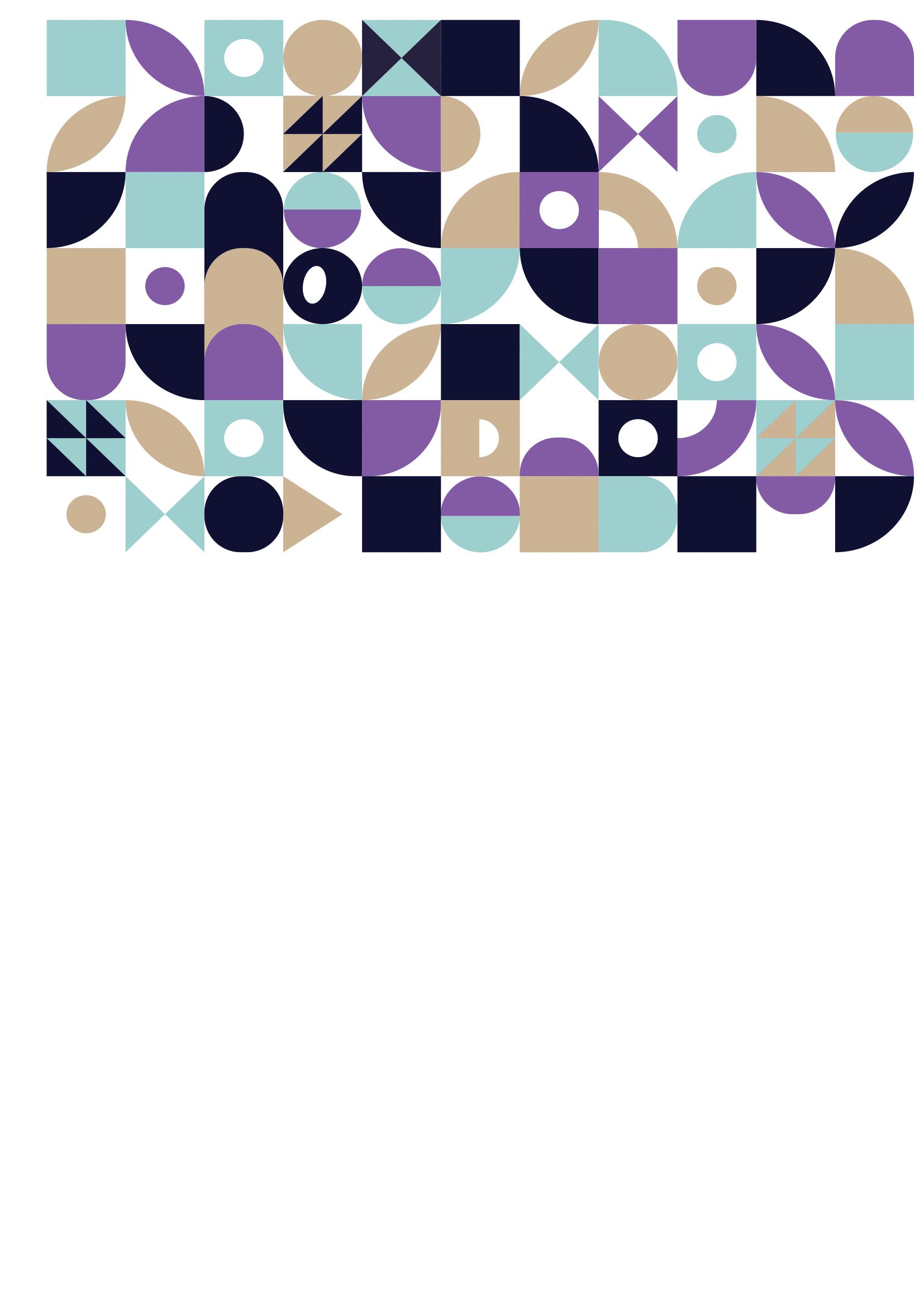 YOUR TEXT
YOUR TEXT
YOUR TEXT
YOUR TEXT
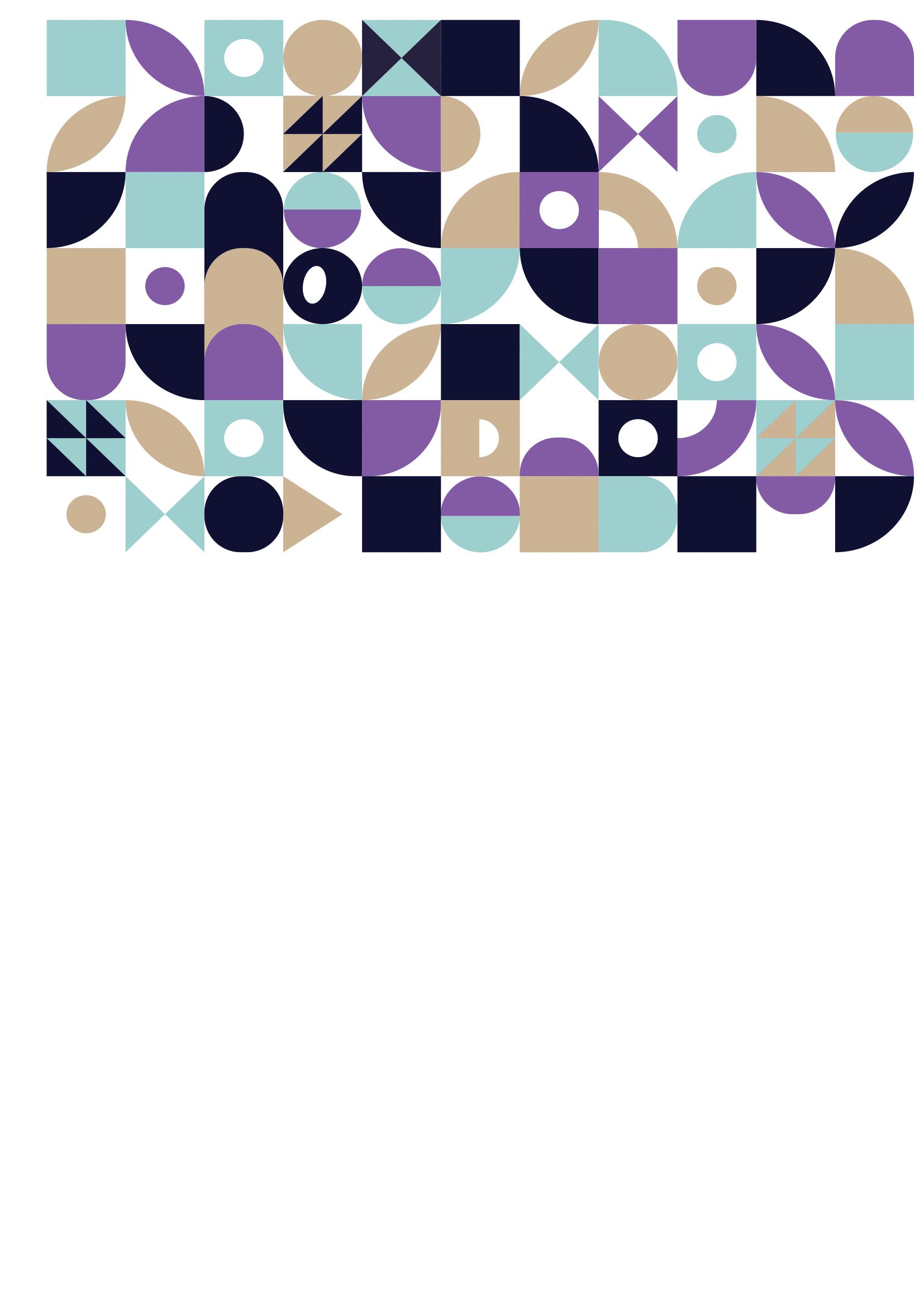 YOUR TEXT
YOUR TEXT
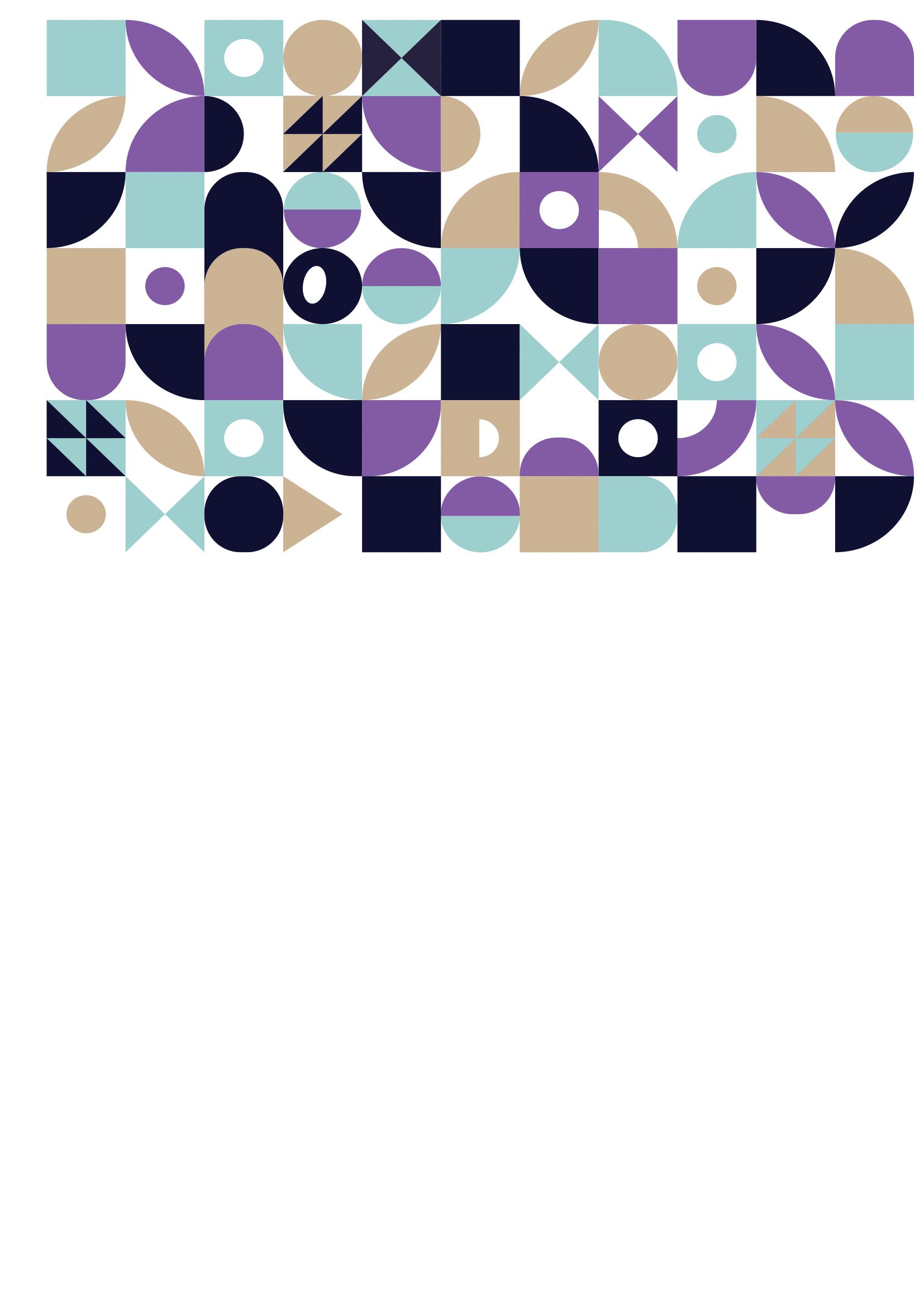 YOUR TEXT
YOUR TEXT
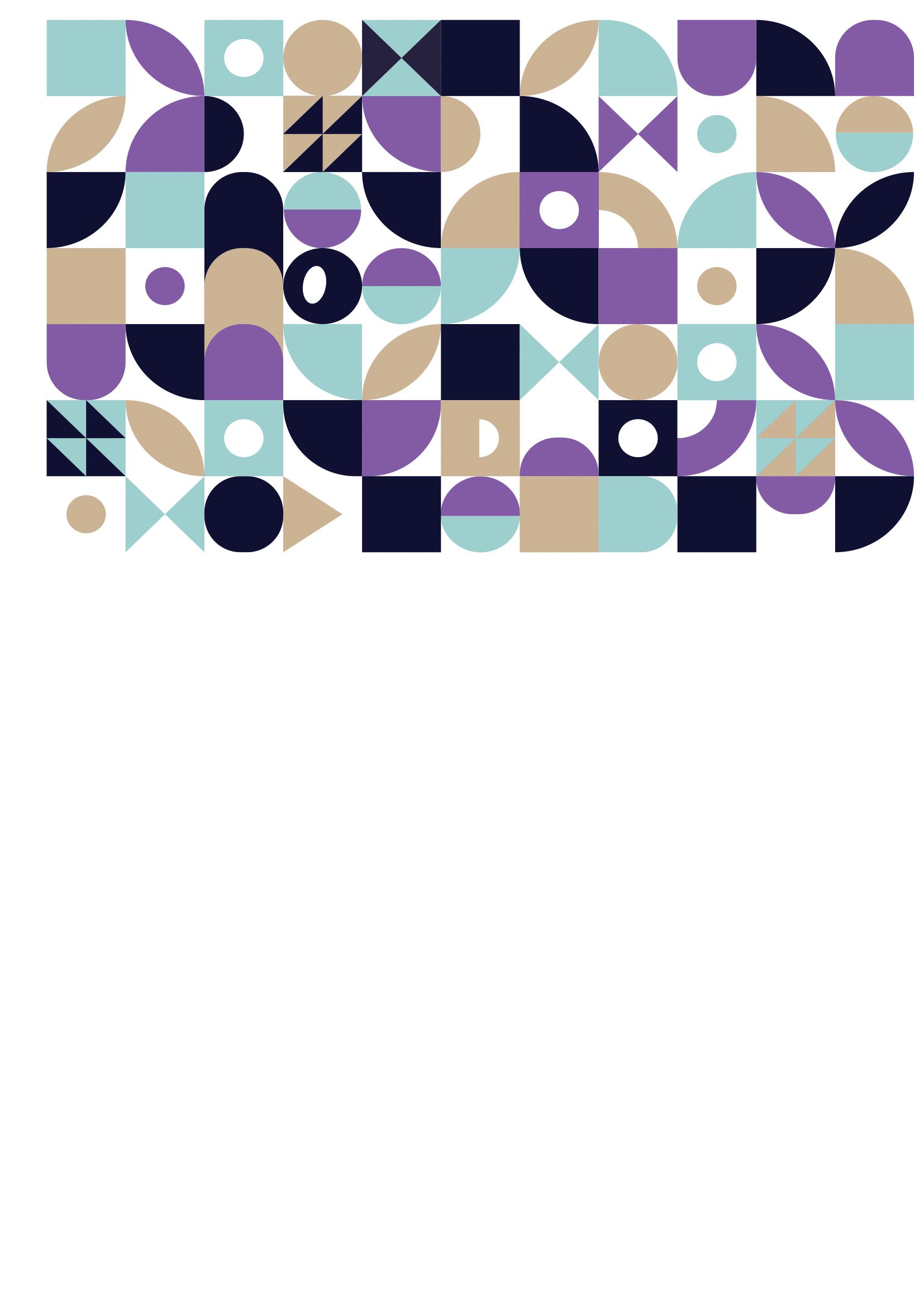 YOUR TEXT
YOUR TEXT
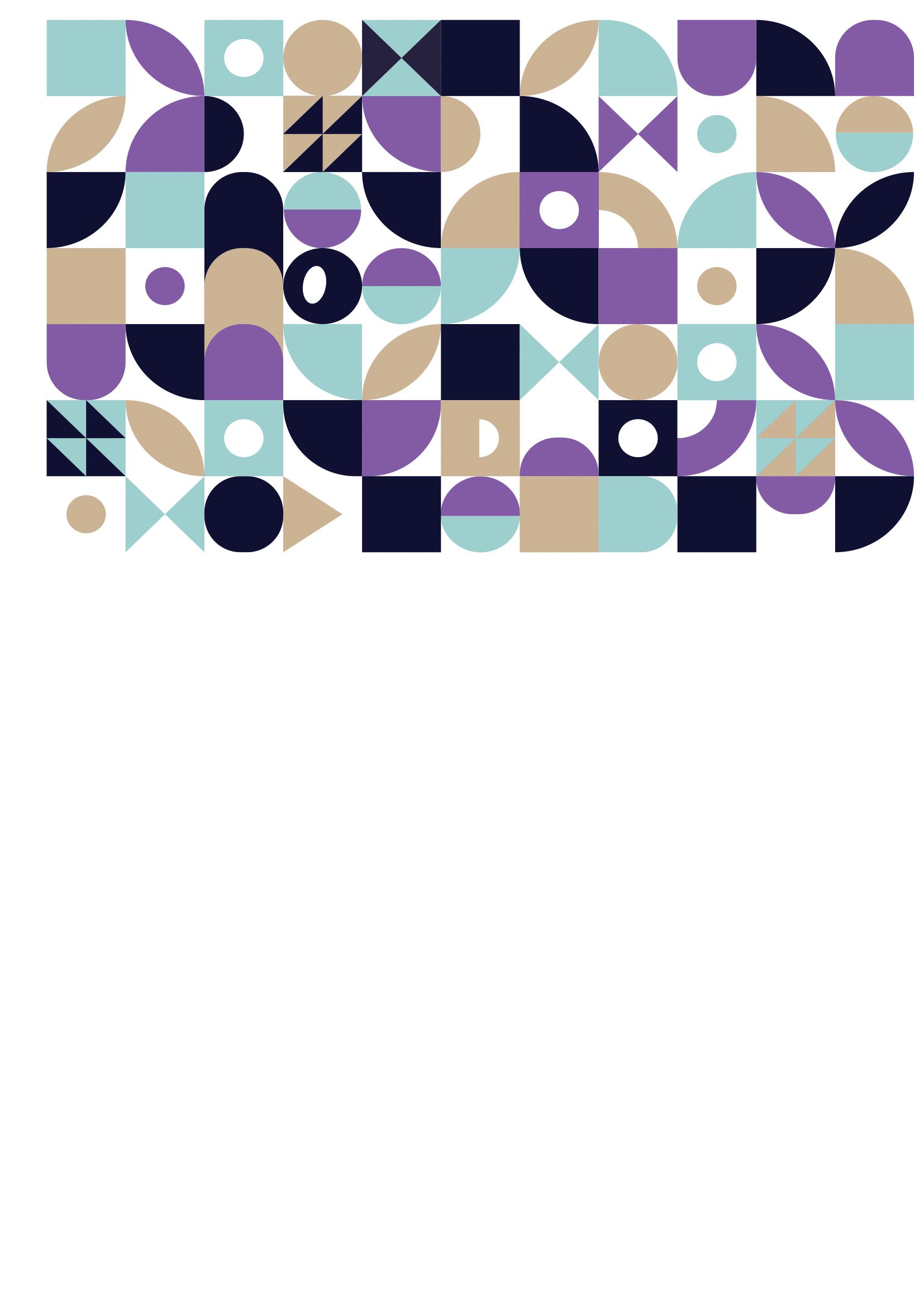 YOUR TEXT
YOUR TEXT
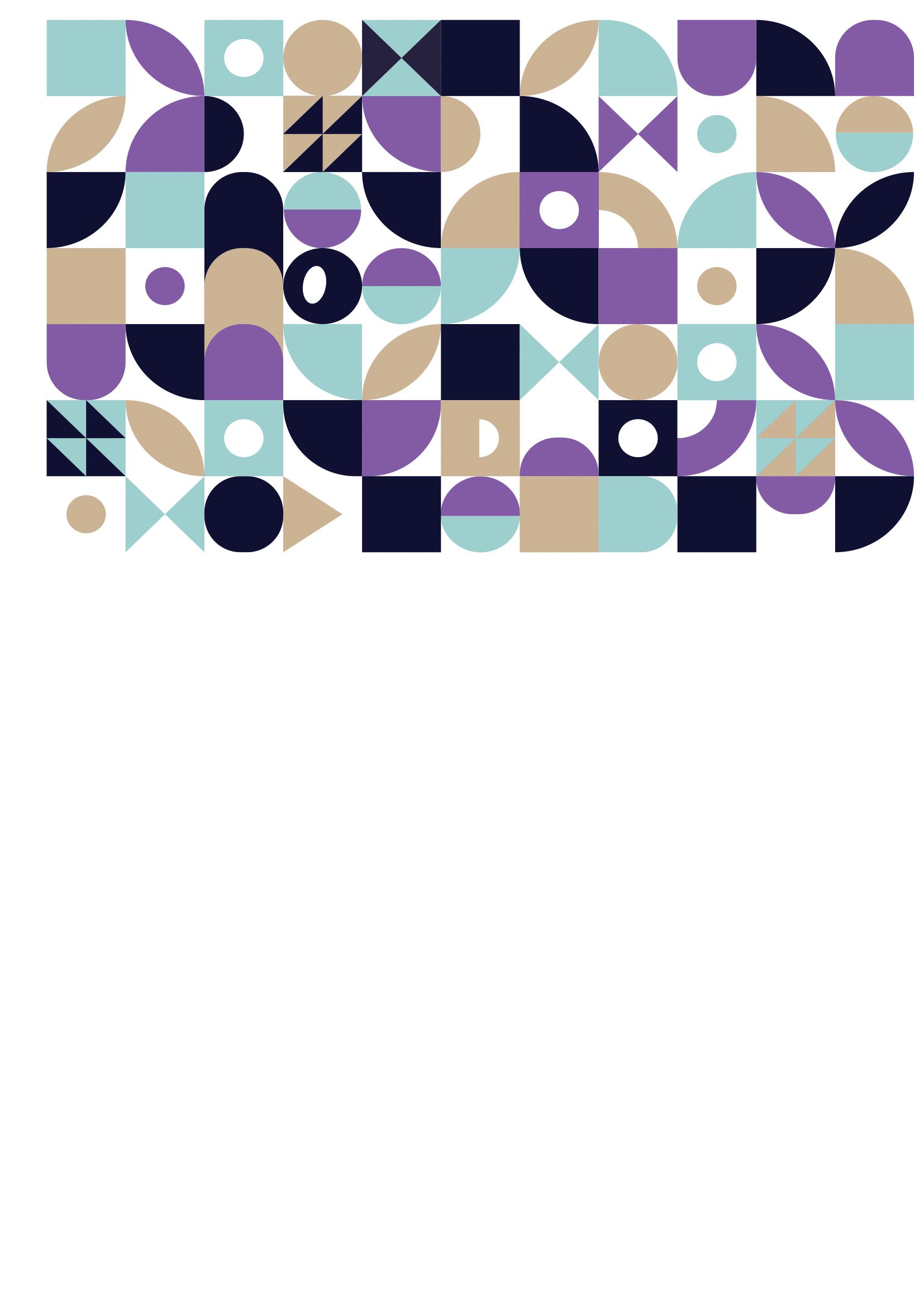 YOUR TEXT
YOUR TEXT
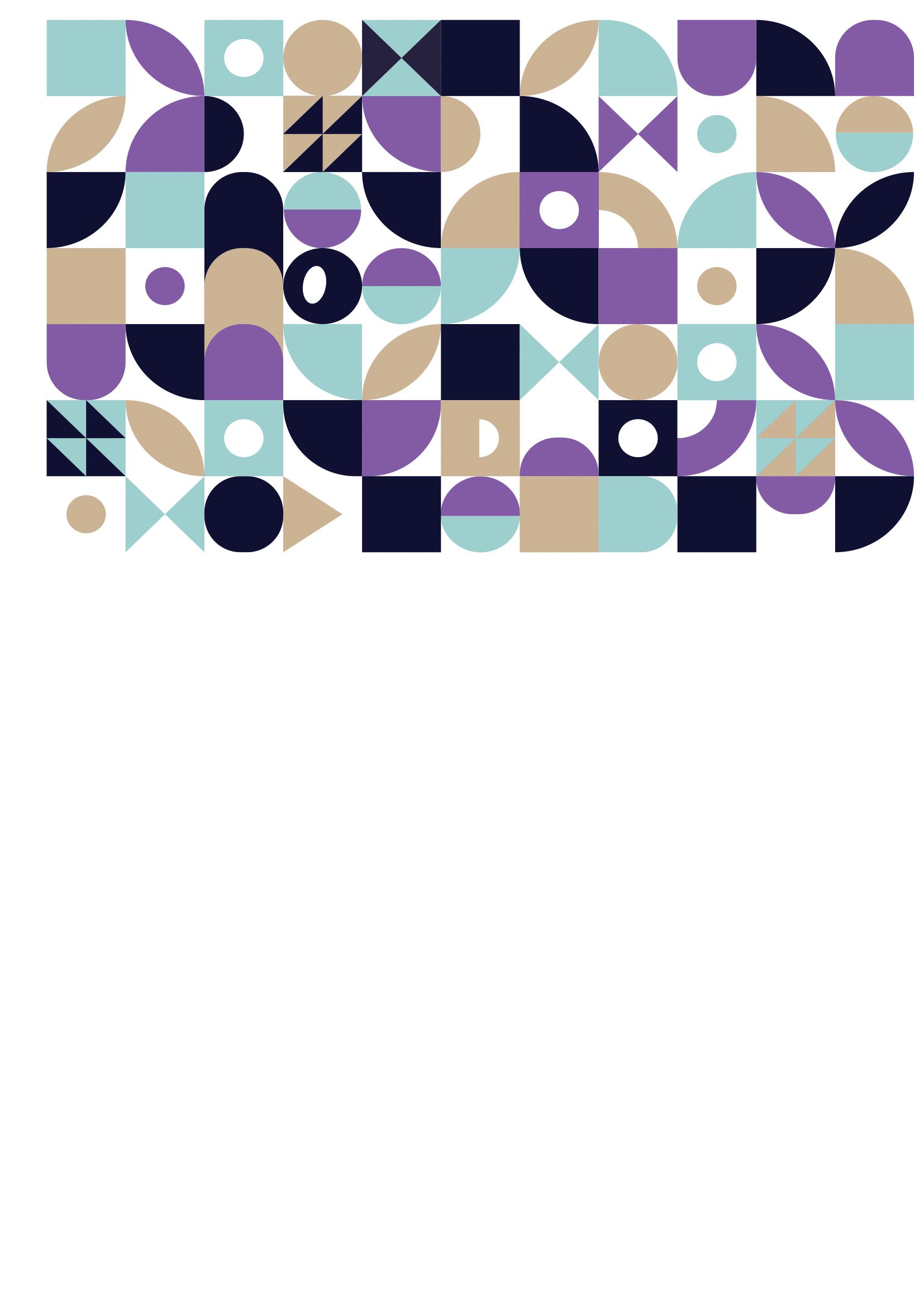 YOUR TEXT
YOUR TEXT
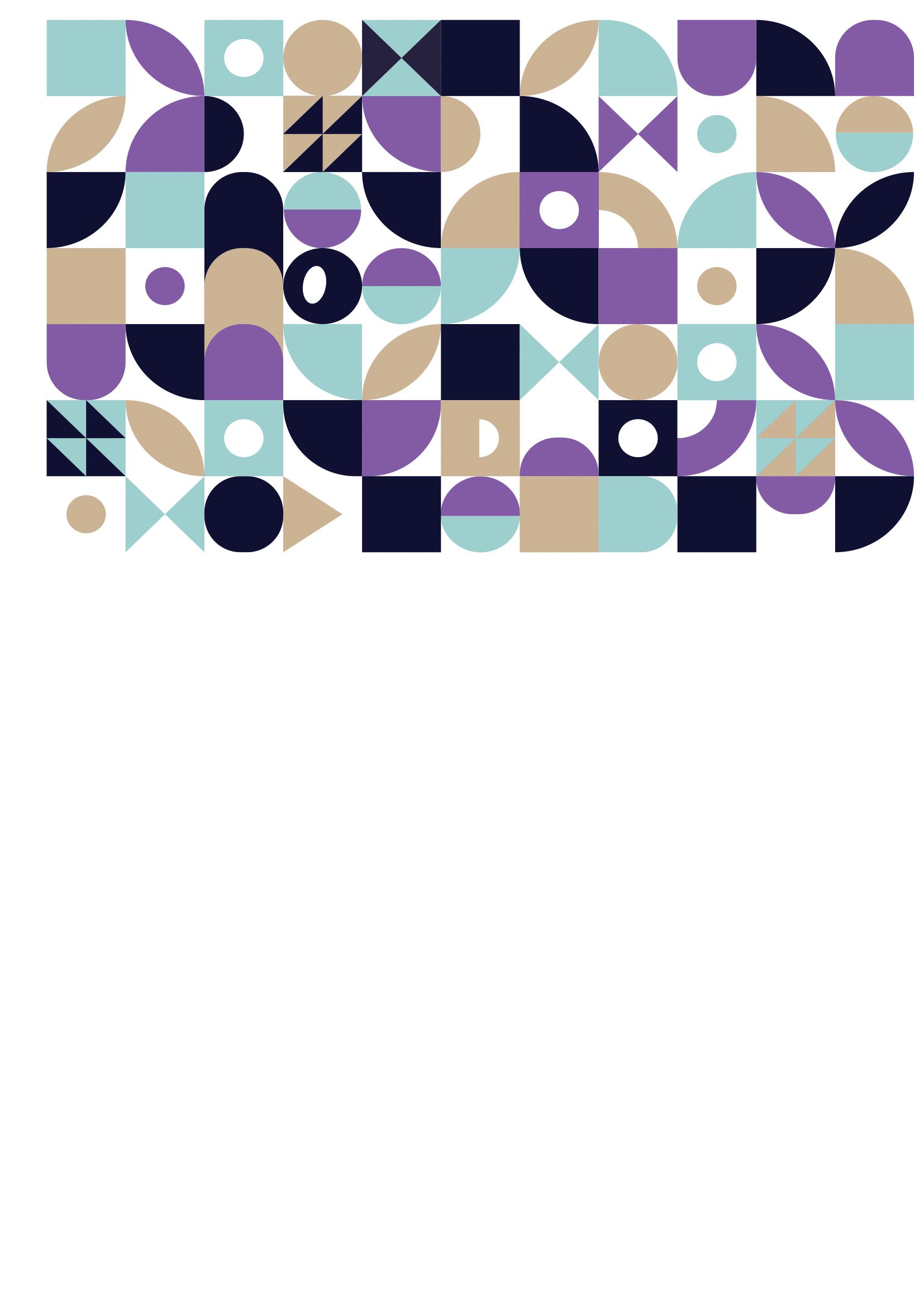 YOUR TEXT
YOUR TEXT
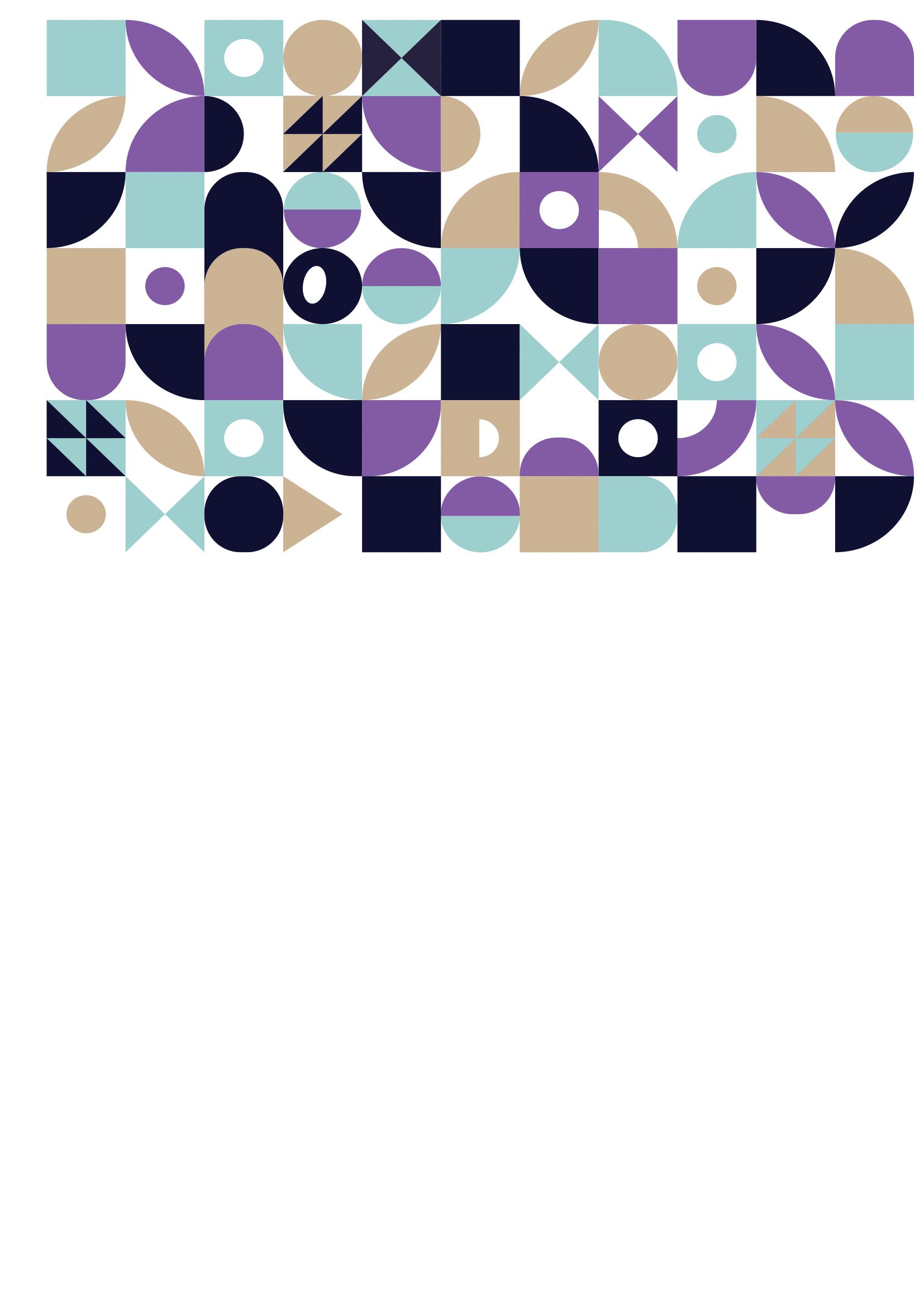 YOUR TEXT
YOUR TEXT
YOUR TEXT
YOUR TEXT
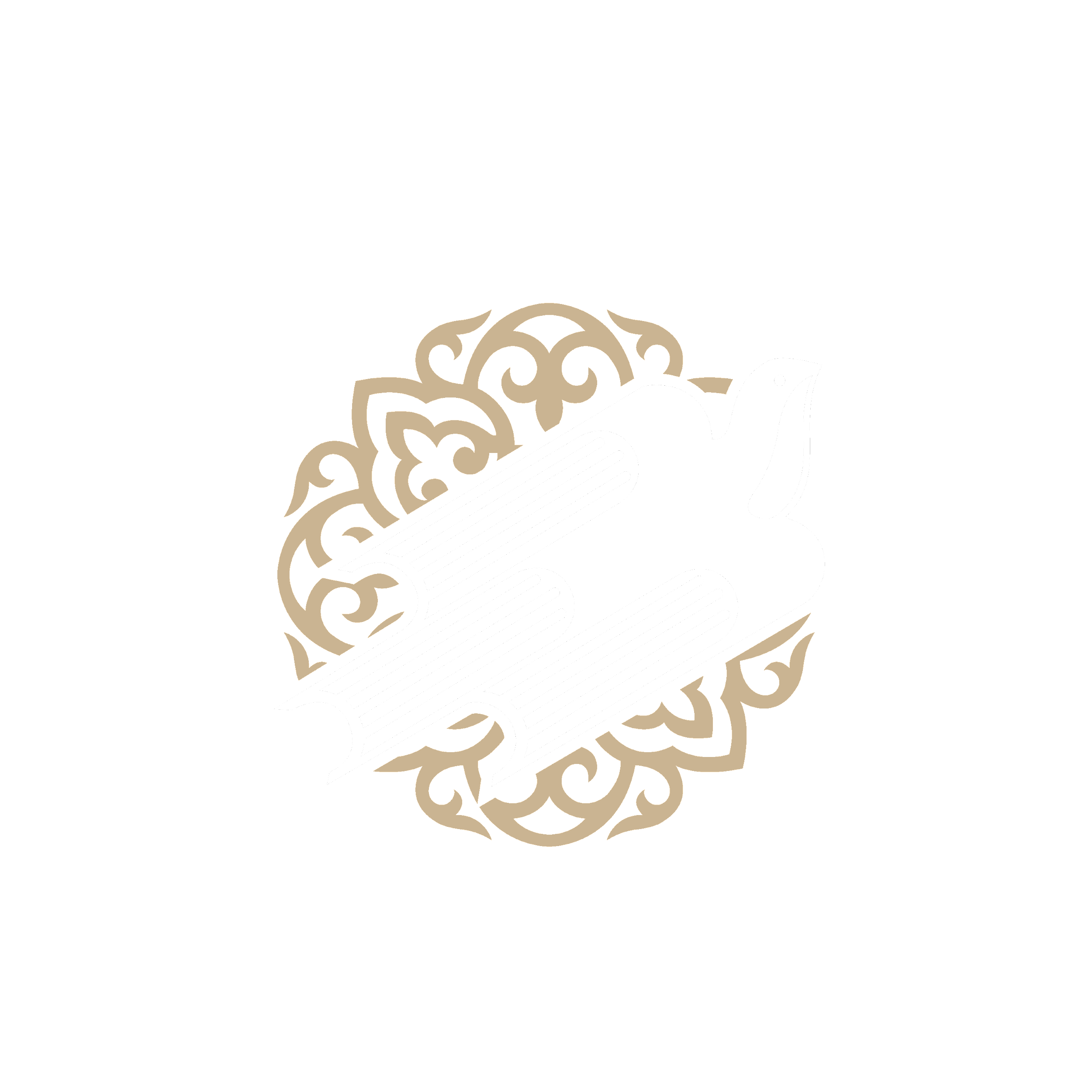 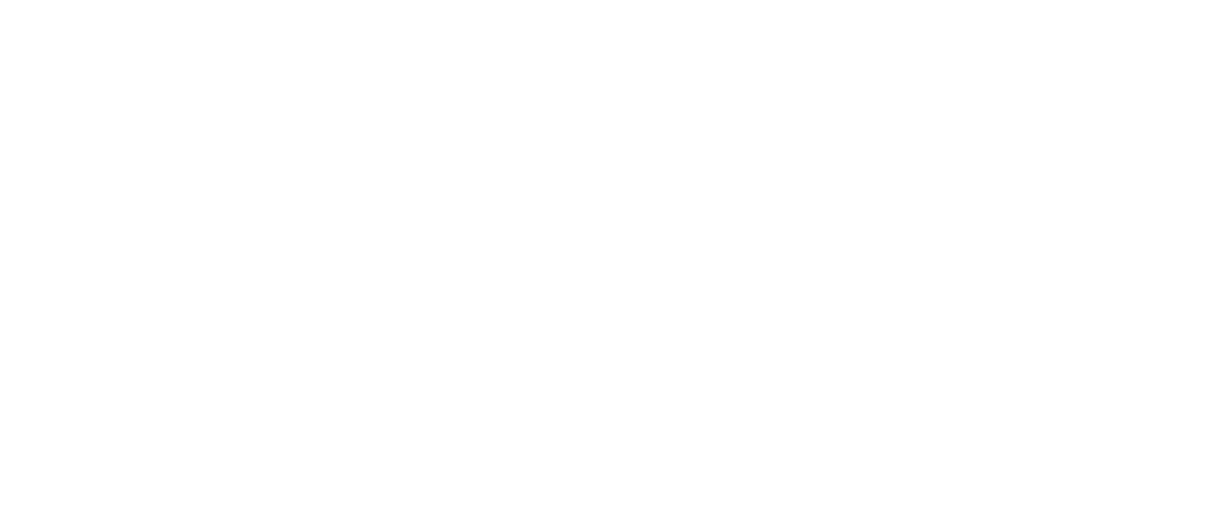